Chapters 2 & 3 Energy Balances
Work done by the system, Δ W = - Force applied to the system times distance, F Δx

or
Expansion/Contraction of a Closed System (PV work)
Force leads to a change in
Volume in EC work. Pressure
can be a function of V.
Shaft Work for an Open System
Pump leads to a change in pressure
at constant volume for liquids(incompressible fluid)
1
Work Associated with Flow
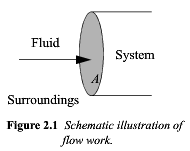 Lost Work
Viscosity Gradient (Pressure Gradients)
	Viscous Dissipation
Temperature Gradient
	Thermal Diffusion
Concentration Gradient
	Diffusive Dissipation
Friction (of a piston for instance)
A Reversible Process such as Laminar Flow
	vs. Turbulence/Diffusion
Small Gradients/Small Steps approaches Reversibility
2
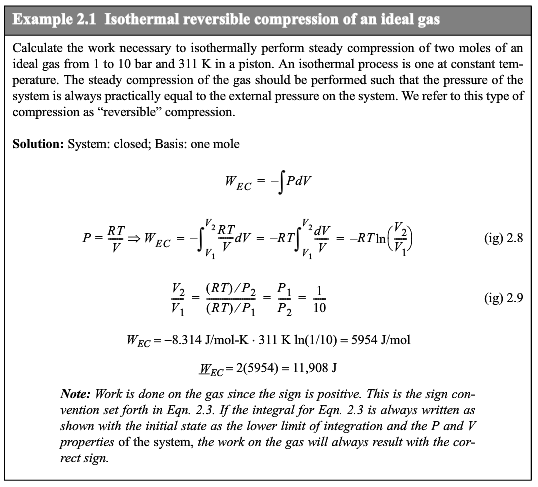 3
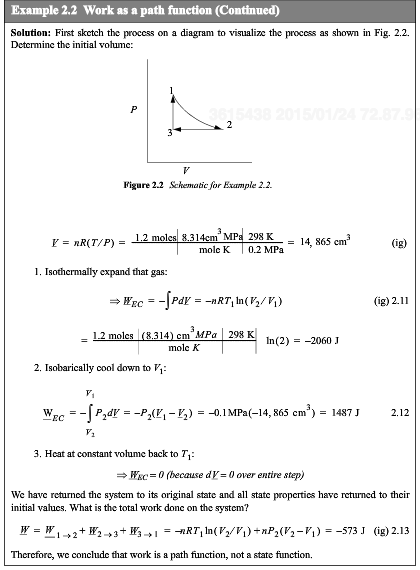 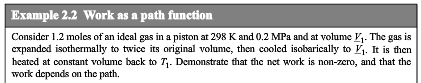 Work is a path function not a state function
4
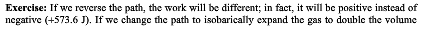 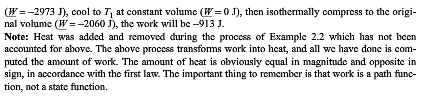 5
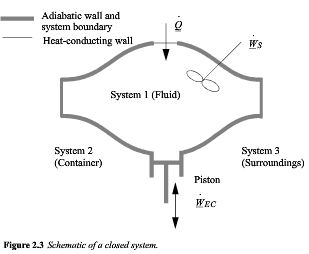 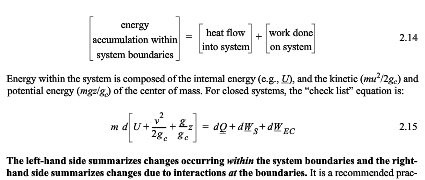 6
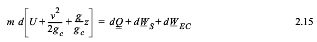 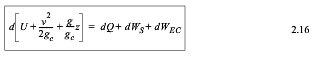 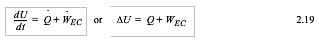 7
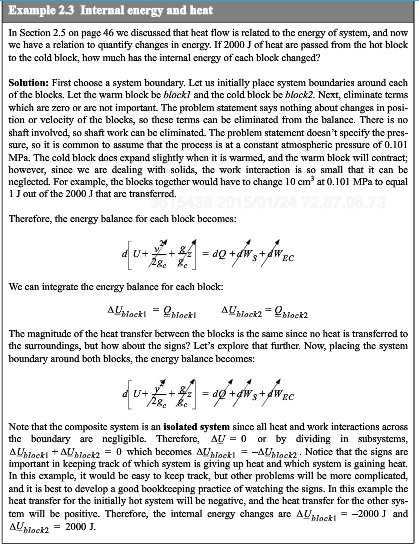 Two insulated steel blocks of different T placed in contact
Qblock1 = - Qblock2
A diathermal wall
8
Steady-State Open System
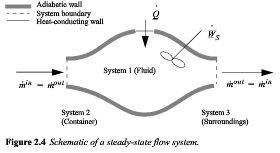 9
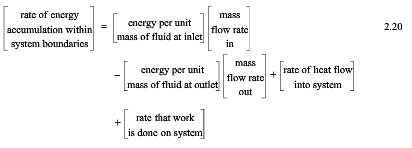 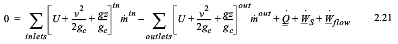 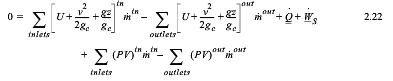 Energy to move a fluid element a distance L in a pipe of cross-sectional area A
P A L = PV
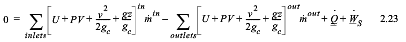 10
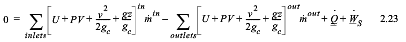 Also for state change and chemical reactions
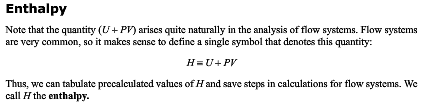 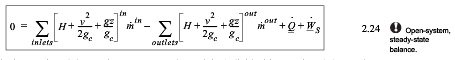 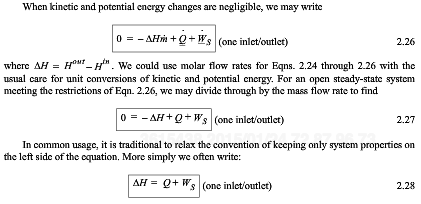 11
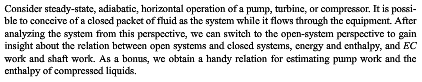 Open System
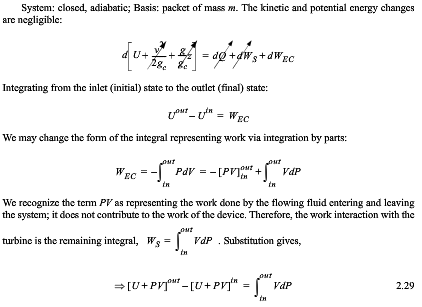 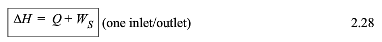 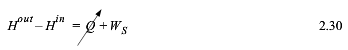 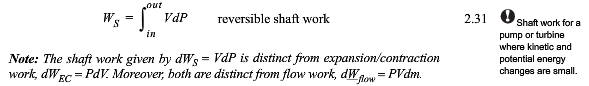 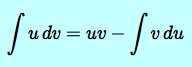 12
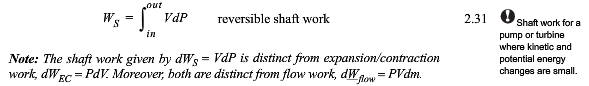 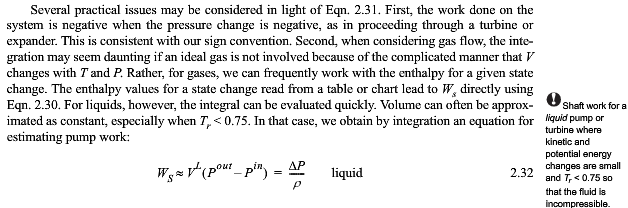 13
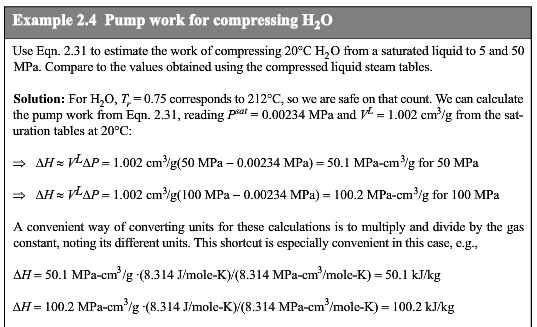 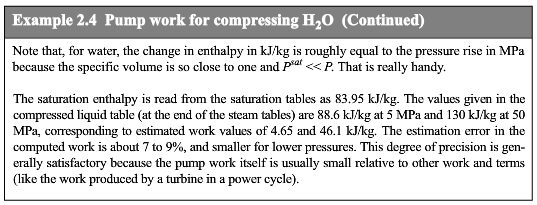 14
General Equation for Open System
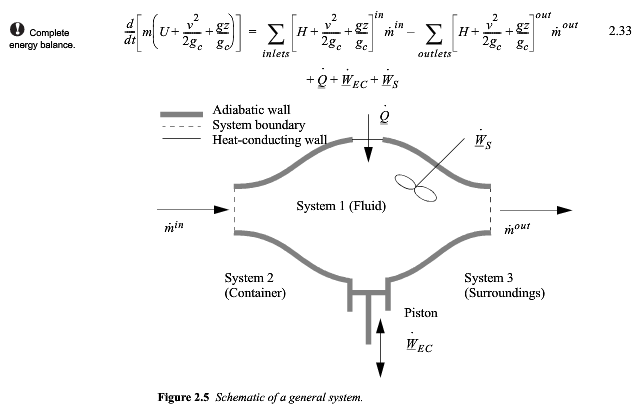 15
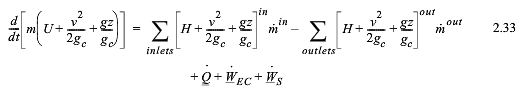 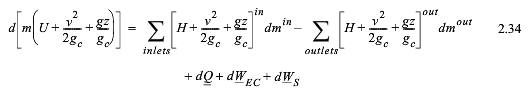 16
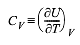 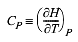 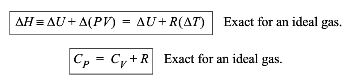 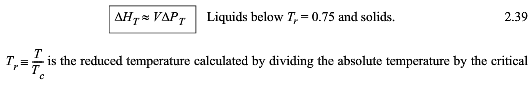 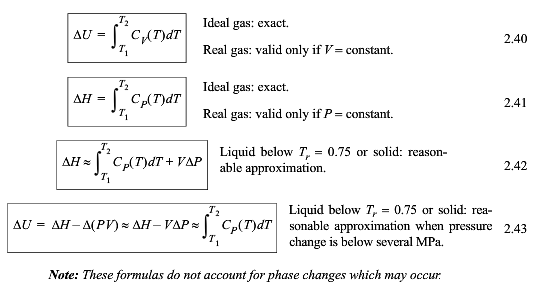 17
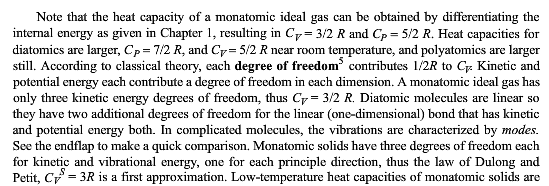 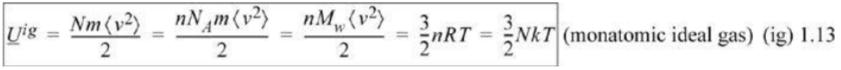 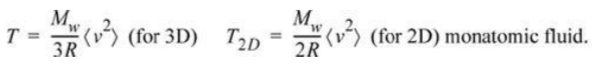 18
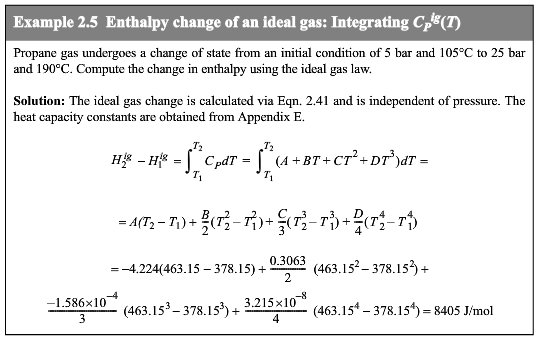 19
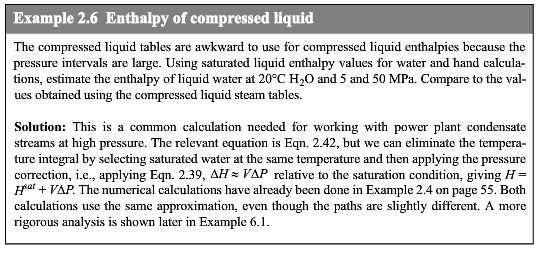 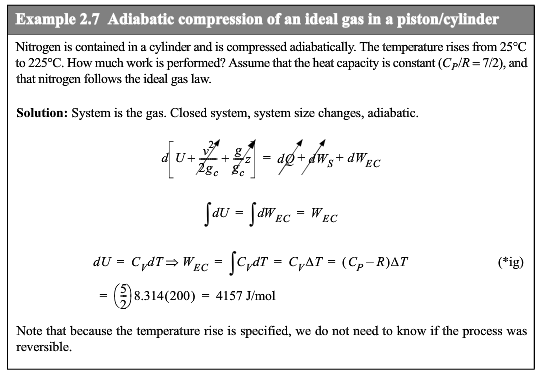 20
Vapor Pressure
If a free energy DG = DH – T DS is required for a liquid molecule to enter the vapor, and the pressure is related to the probability of this escape from the liquid state, then Boltzmann’s law would indicate,

Pvap = Pvap,0 exp(- DG/kT)   Where Pvap,0 is the vapor pressure at T0 = DH/DS

Pvap = Pvap,0 exp(-(DH – T DS )/kT) = Pvap,0 exp(DS/k - DH/kT) 

If Pvap is 0 at a temperature above T = 0 K, T*, such as the crystallization temperature, then it could be written,
Pvap = Pvap,0 exp(DS/k – (DH/k)/(T-T*)) =10(A-B/(T+C)
The last expression is called the Antoine equation

From this you can also see that if T>>T*, Then DHvap = -R d(lnPsat/d(1/T))
Known as the Clausius-Clapyron Equation.
21
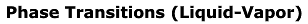 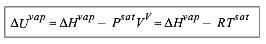 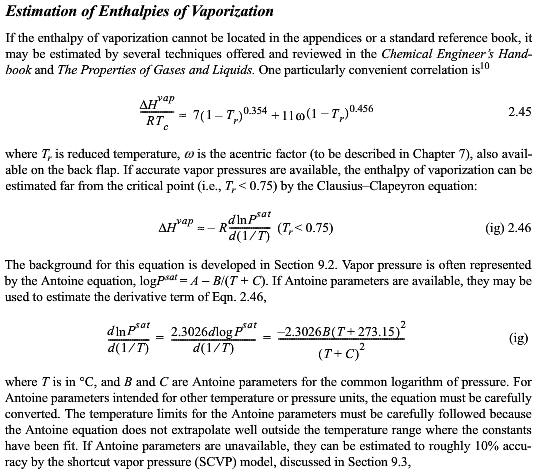 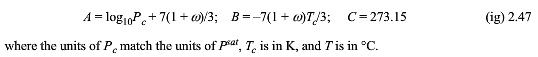 22
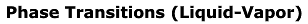 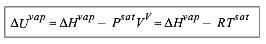 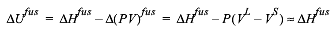 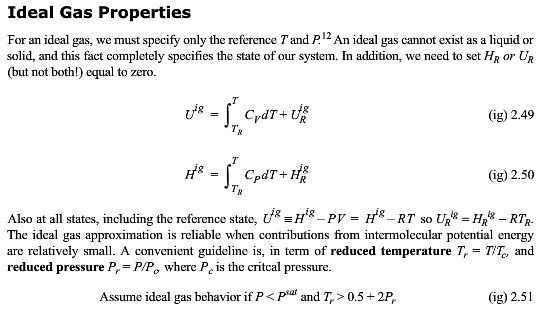 23
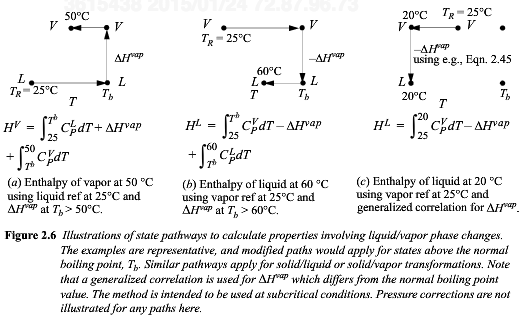 24
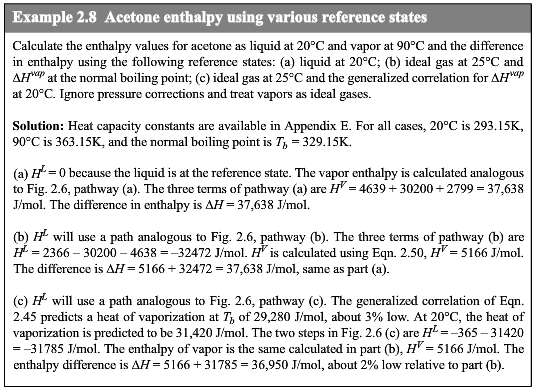 25
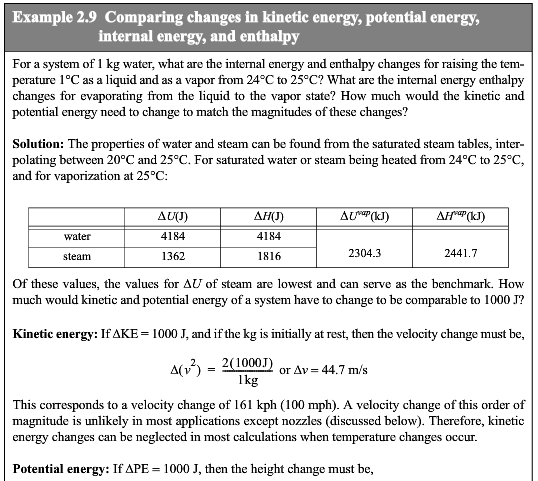 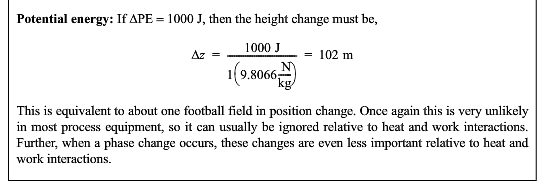 26
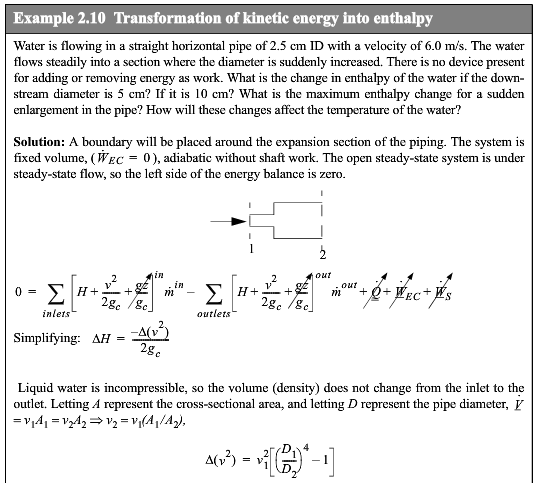 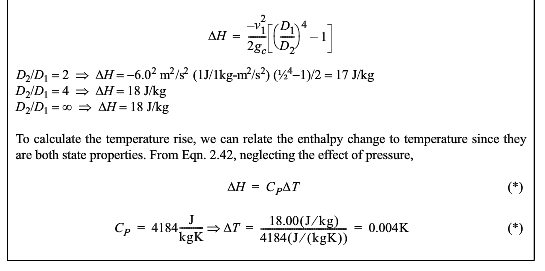 27
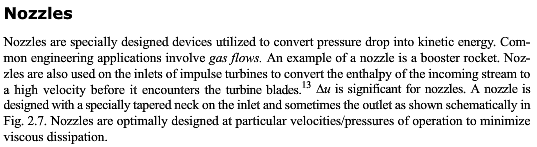 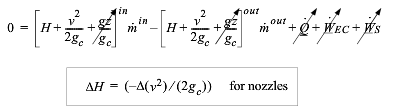 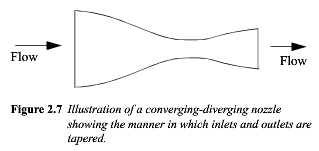 28
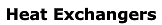 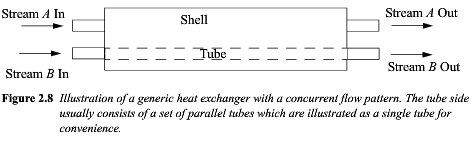 Cocurrent
Countercurrent
Superheater
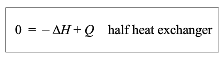 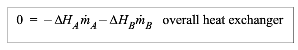 29
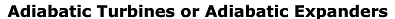 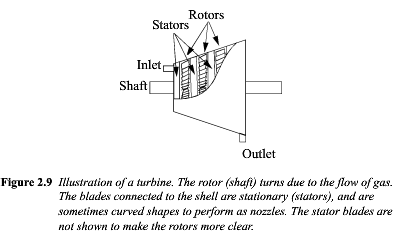 30
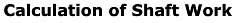 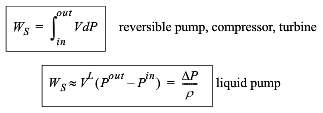 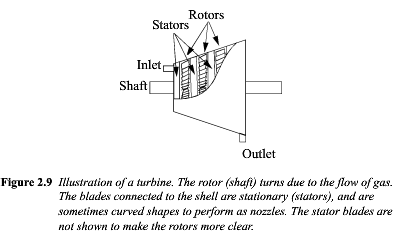 31
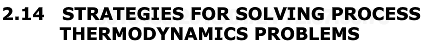 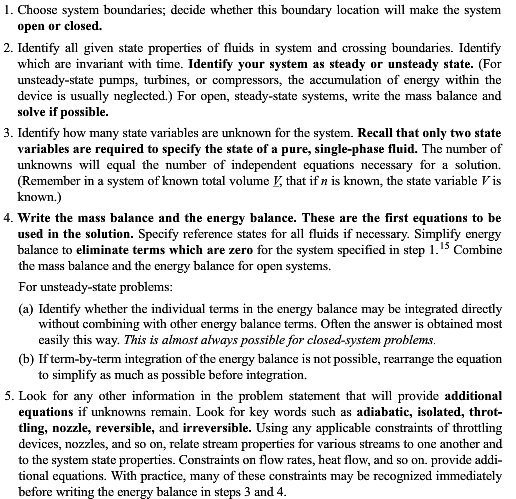 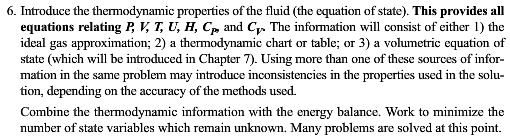 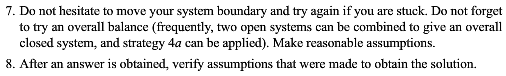 32
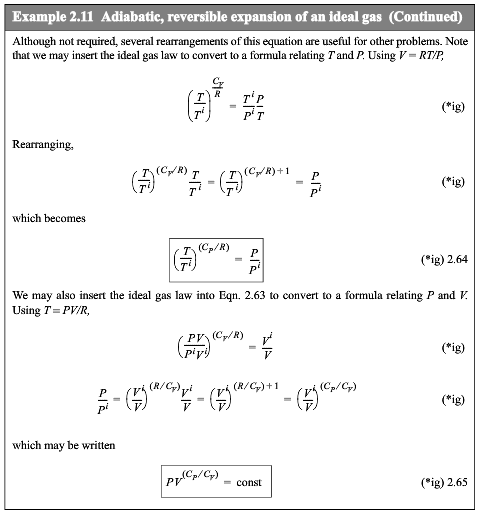 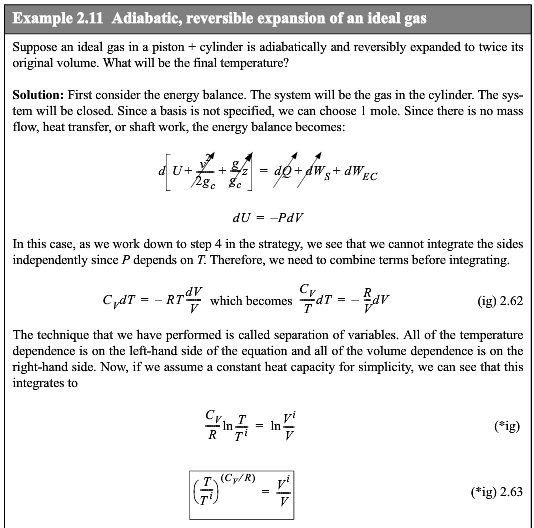 33
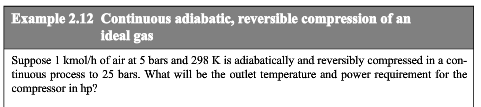 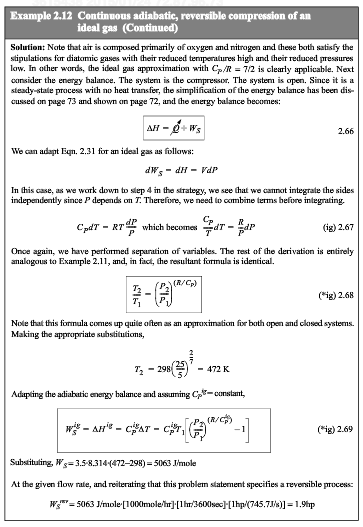 34
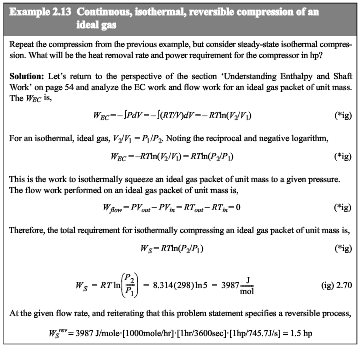 35
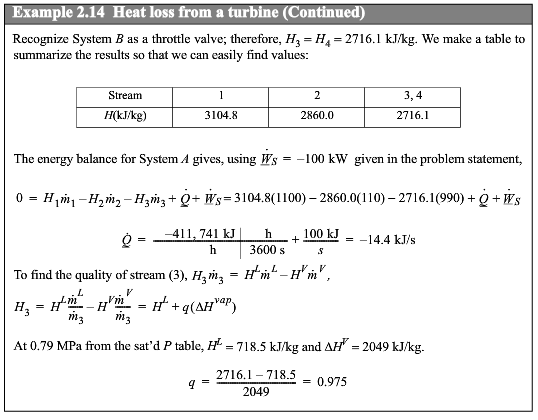 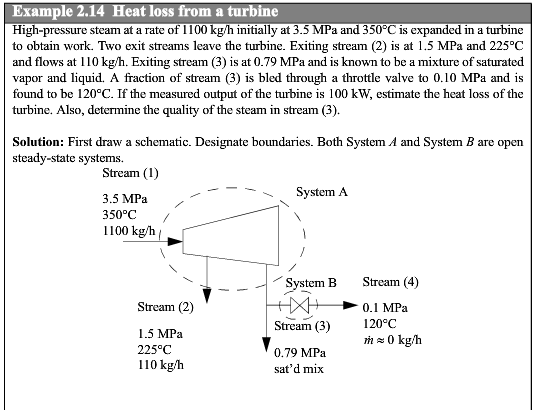 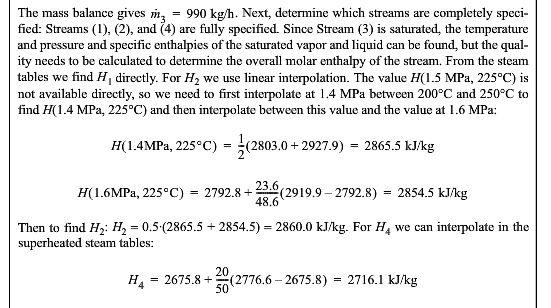 36
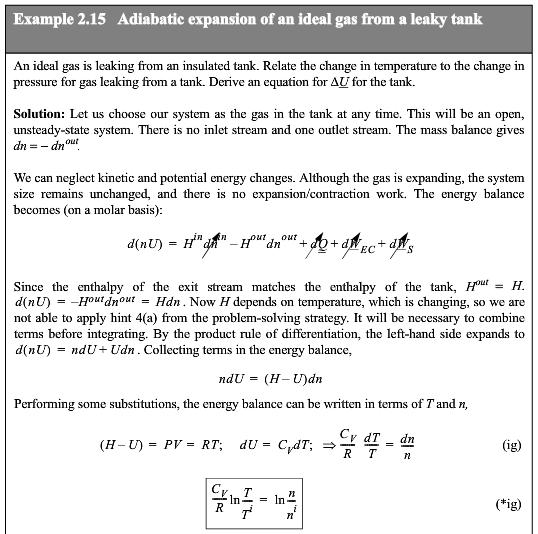 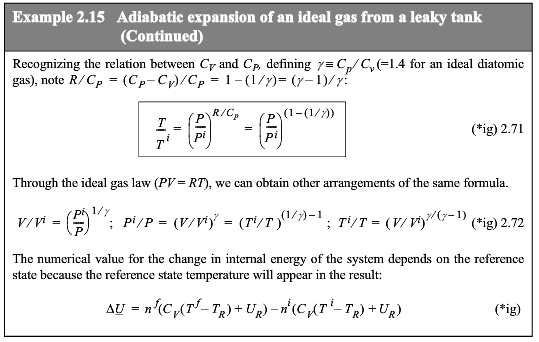 Adiabatic
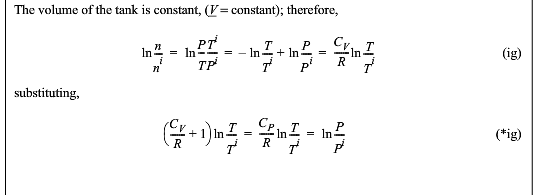 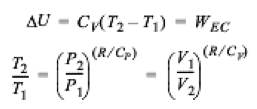 37
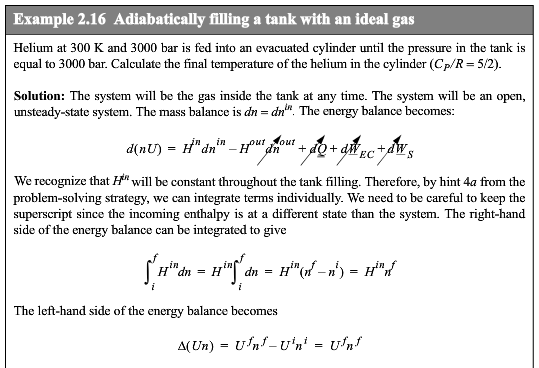 Adiabatic
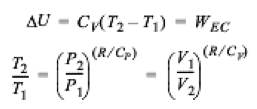 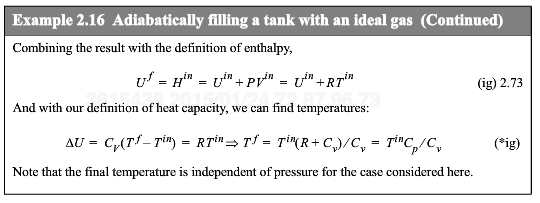 38
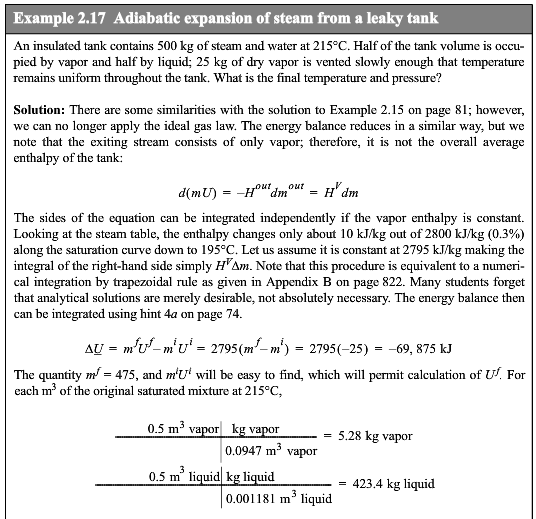 39
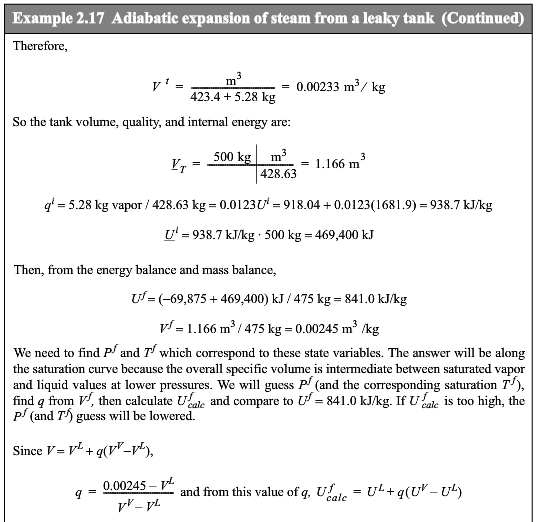 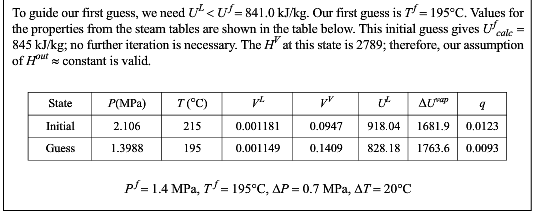 40
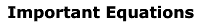 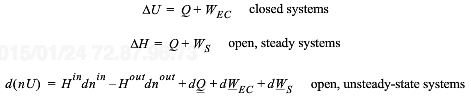 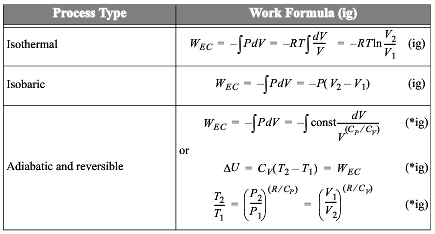 41
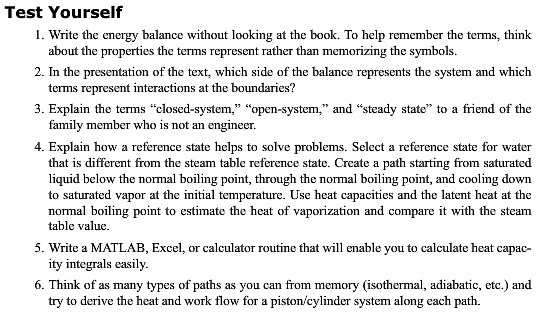 42
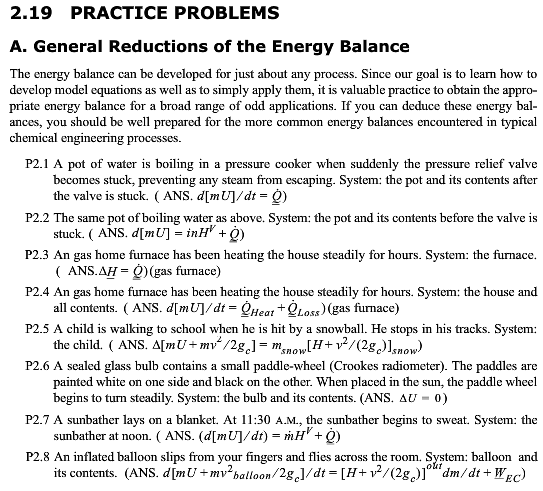 43
10,12,14,15,16,17
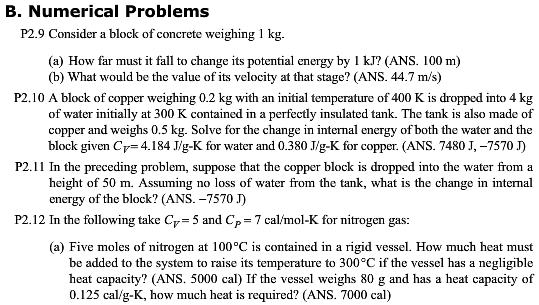 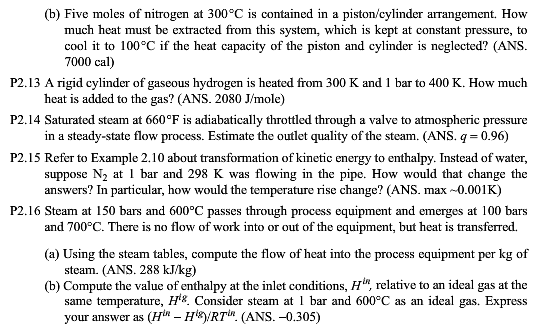 44
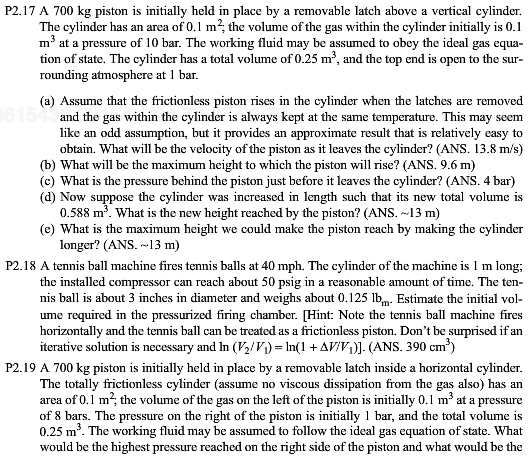 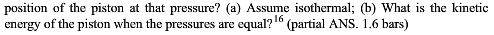 45
2.2, 2.4
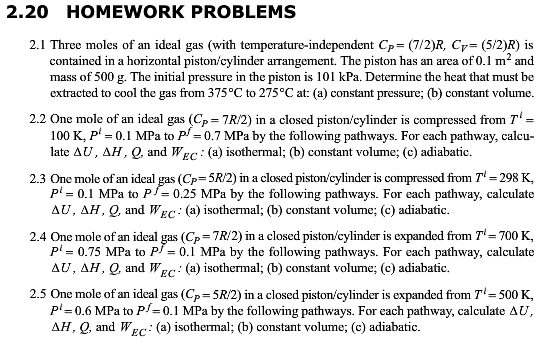 46
2.6
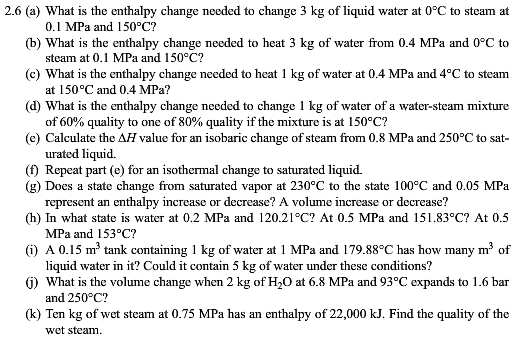 47
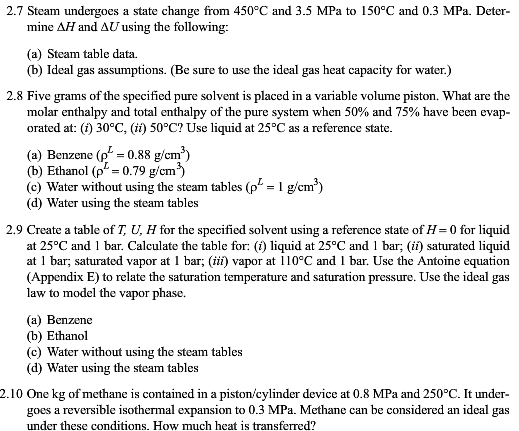 7,8,12,13,15
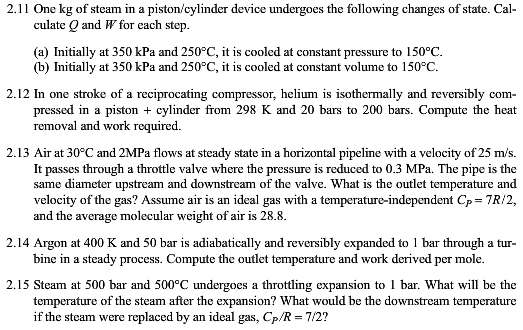 48
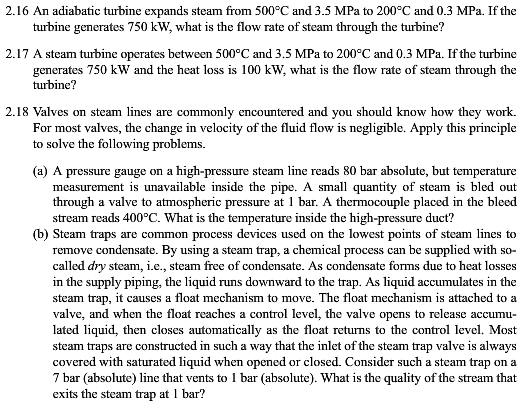 16,17,18,21,22
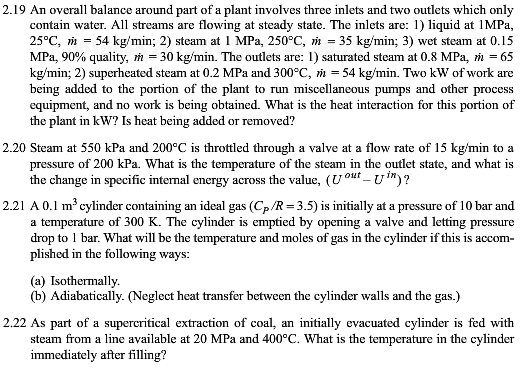 49
23
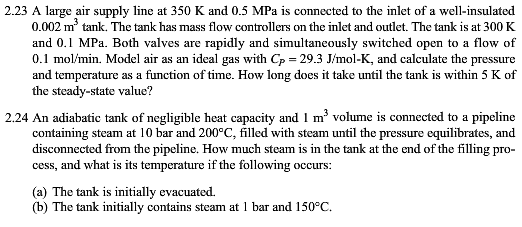 50